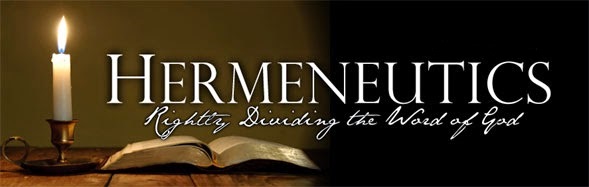 Hermeneutics
					Rightly Dividing the Word of God
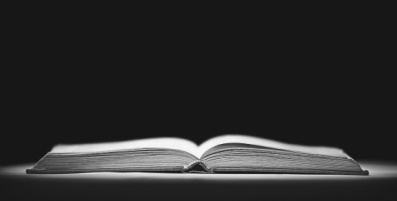 What’s ahead:

1.		The Tools You Will Need

2.		Methods, Rules and Principles of Interpretation

3.		Types of Language Used

4.		Semantics

5.		The Law of Moses and the OT Narratives

6.		The OT Psalms and Wisdom Literature
Hermeneutics
					Rightly Dividing the Word of God
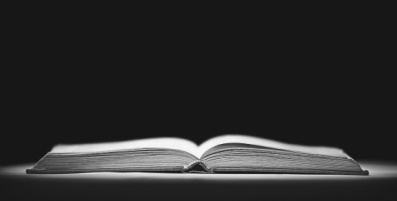 What’s ahead:

7.		Prophecy and the OT Prophets

8.		The NT Gospels and the Parables of Jesus

9.		Acts and the NT Epistles

10.		The Book of Revelation

11.		Handling the Silence of the Scriptures
Hermeneutics
					Rightly Dividing the Word of God
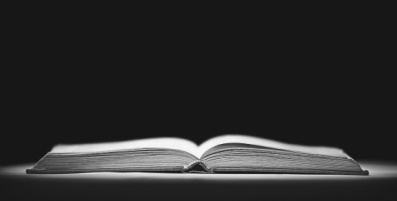 LESSON ONE:

The Tools You Will Need
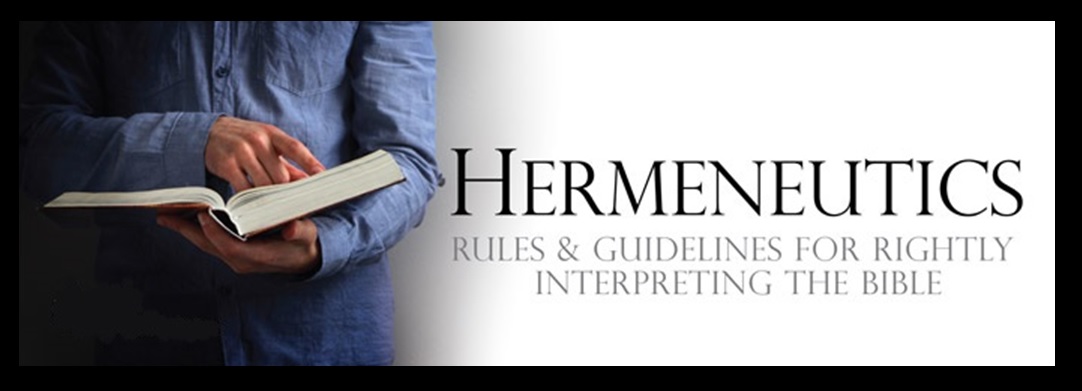 Hermeneutics
					Rightly Dividing the Word of God
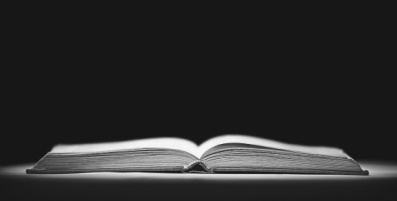 THE TOOLS YOU WILL NEED
Introduction


Hermeneutics is the science and art of interpretation.

Science because it follows certain rules.

Art because it is a skill that one develops with practice. 

(from Tony Merida)
Hermeneutics
					Rightly Dividing the Word of God
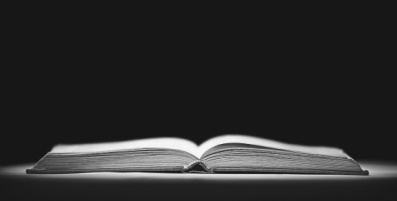 THE TOOLS YOU WILL NEED
Introduction


Hermeneutics is from the Greek
meaning to explain, interpret or to translate.

It was personified in the god Hermes.

It is both science and art in three elements of 
author, text, and audience.
Hermeneutics
					Rightly Dividing the Word of God
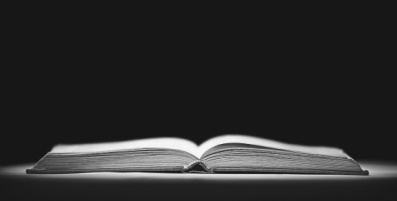 THE TOOLS YOU WILL NEED
Introduction


In the field of Biblical hermeneutics, various interpretations and approaches exist.

The goal of this study, however, requires that all seek one interpretation:  the one intended by the original authors.

In order to achieve this goal, those who study the Scriptures must evaluate them according to their historical, cultural, and literary context (Robert Sungenis).
Hermeneutics
					Rightly Dividing the Word of God
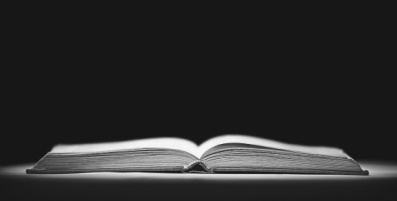 THE TOOLS YOU WILL NEED
Introduction


The hermeneutical process in three steps:

	1.	Observation -- what do I see?

	2.	Interpretation -- what does it mean?

	3.	Application -- how does it apply?

(from The Word - The Science of Biblical Interpretation)
Hermeneutics
					Rightly Dividing the Word of God
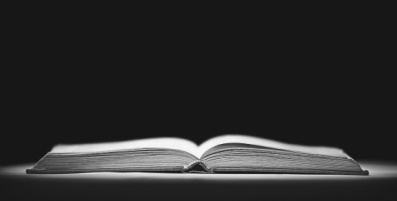 THE TOOLS YOU WILL NEED
Introduction

Hermeneutics in brief:

1.	Scripture interprets Scripture.

	Often Scripture interprets itself.  In some instances, 	another Biblical writer interprets another Biblical 	passage.
Hermeneutics
					Rightly Dividing the Word of God
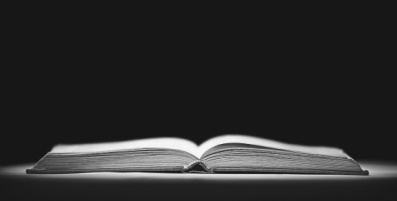 THE TOOLS YOU WILL NEED
Introduction

Hermeneutics in brief:

2.	Context interprets Scripture.

	The surrounding verses, chapter, and Book of Bible 	provide immediate context to any Bible verse, as does 	the historical, cultural, linguistic context of a verse.
Hermeneutics
					Rightly Dividing the Word of God
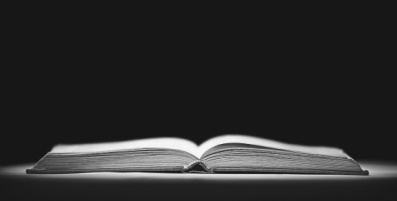 THE TOOLS YOU WILL NEED
Introduction

Hermeneutics in brief:

3.	Intent interprets Scripture.

	All Scripture has an intended meaning.  It is therefore 	true that a Scripture has one correct interpretation 	while it many have many correct applications.
Hermeneutics
					Rightly Dividing the Word of God
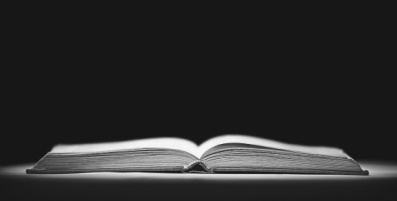 THE TOOLS YOU WILL NEED
Introduction

Hermeneutics in brief:

4.	The Clear interprets the Obscure.

	No verse of Scripture should be interpreted to 	contradict the overall message of Scripture.  When we 	are faced with an obscure verse, we find a clear verse 	to help interpret it.
Hermeneutics
					Rightly Dividing the Word of God
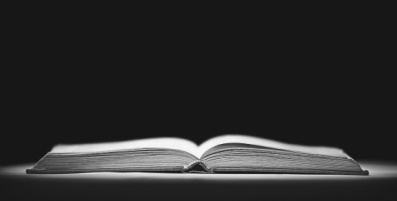 THE TOOLS YOU WILL NEED
Introduction

A guiding principle of hermeneutics:

	God said it.

	I interpret it.
		(to the best of my ability, keeping in mind the 				limitations and filters imposed by my worldview.)

	That doesn’t entirely settle it.
		(But it does provide a trustworthy -- if incomplete -- 			platform on which to base my values and 					decisions.)
Hermeneutics
					Rightly Dividing the Word of God
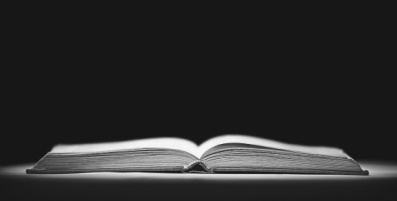 THE TOOLS YOU WILL NEED
Introduction


Our theme verse, Nehemiah 8:8 -- 

They read from the book, from the law of God,
translating to give the sense
so that they understood the reading.
Hermeneutics
					Rightly Dividing the Word of God
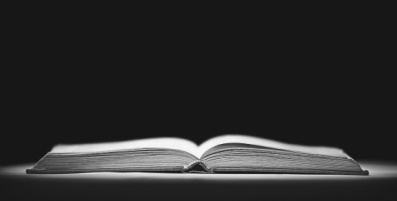 THE TOOLS YOU WILL NEED
Beginning Facts


A.		God has spoken (Heb. 1:1,2).
B.		The Bible is a revelation of God’s will (1Cor. 14:37).
C.		The Bible is accurately translated.
D.		The Bible is infallible (Psa. 19:7).
E.		The Bible is complete and final (2Tim. 3:15-17).
F.		The Bible is intelligible (Rom. 15:4).
G.		The Bible can be understood (Rom. 10:17).
H.		The Bible is authoritative (2Tim. 2:15).
I.		The Bible demands submission (Rom. 2:6-9).
Hermeneutics
					Rightly Dividing the Word of God
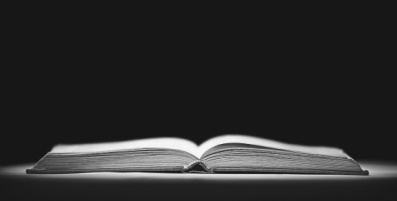 THE TOOLS YOU WILL NEED
The Tools You Will Need


A.		A Bible.					F.		Commentaries/reference.

B.		A Bible concordance.		G.		Time for study.

C.		A Bible dictionary.			H.		A place to study.

D.		Maps and Atlases.			I.		A plan of study.

E.		A modern language 		J.		Pencil and Paper.
			Bible.
Hermeneutics
					Rightly Dividing the Word of God
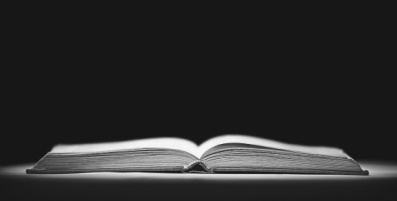 THE TOOLS YOU WILL NEED
The Proper Mental Approach

A.	Good study habits:
	1.	Read the passage correctly.
	2.	Mark in your Bible; notes and outlines.
B.	An alert mind.
	1.	The words give divine revelation (1Th. 2:13).
	2.	The words read will save the soul (Jas. 1:21).
	3.	The words instruct the mind (Ac. 17:11).
	4.	The words strengthen the soul (Mt. 11:28).
	5.	The words reveal spiritual truth (Col. 3:16). 
	6.	The words are profitable (Heb. 4:12).
	7.	The words will last (Mt. 24:35).
Hermeneutics
					Rightly Dividing the Word of God
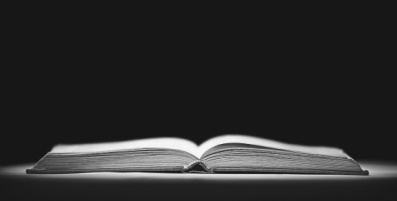 THE TOOLS YOU WILL NEED
Use Common Sense

A.	Prejudice means bias and partiality.
B.	Pre-conceived opinions:  is a mind made up without the 	facts.
C.	Wishful thinking makes things true which are not.
D.	Generalizations draw sweeping conclusions from particular 	instances.
E.	Appeals to human authorities only defend “a position” not 	the truth.
F.	Appeals to the popular views determine influence but not 	the truth.
G.	A passage cannot mean what it never meant.
Hermeneutics
					Rightly Dividing the Word of God
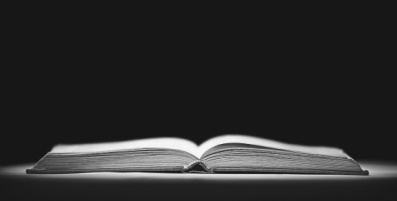 THE TOOLS YOU WILL NEED
Exegesis and Eisegesis

A.	Exegesis is the careful, systematic study of the 	Scripture to discover the original, intended 				meaning.  The key to good exegesis is to 			learn to read the text carefully and to ask the right 	questions of the text.

B.	Eisegesis, is the interpretation of a passage based on 	a subjective, non-analytical reading. 	The word 	eisegesis literally means “to lead into,” which means 	the interpreter injects his own ideas into the text, 	making it mean whatever he wants.
Hermeneutics
					Rightly Dividing the Word of God
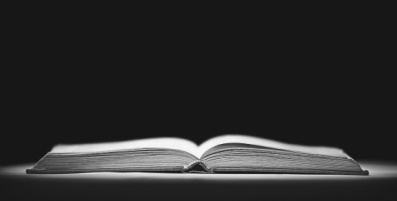 NEXT TIME…
Methods, Rules, and Principles of Interpretation


A.	Methods of Interpretation.
		Harmful Methods and the Deductive Method.

B.	Rules of Interpretation.

C.	Principles of Interpretation.
		Original Languages, Infallible and Authoritative,
		The Law of Rationality, Context, Attitude,
		Meditation, Classifying Actions, Difficult Passages
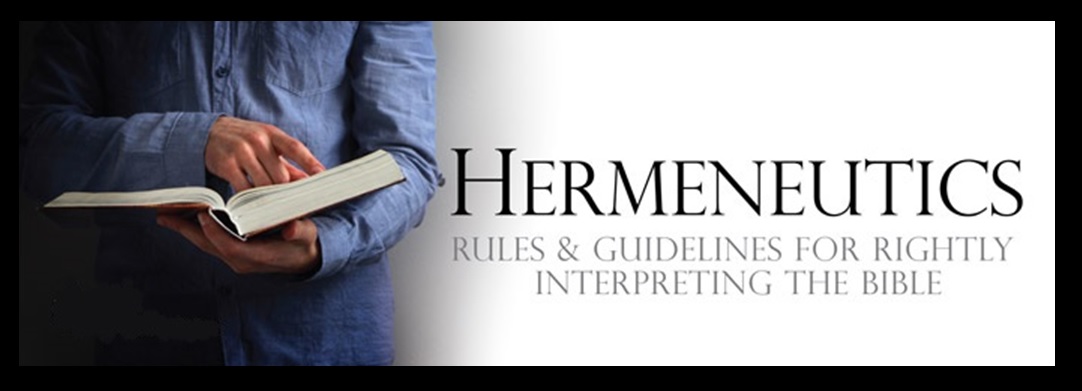